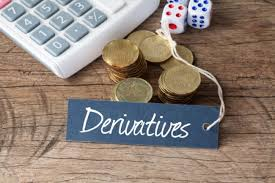 SURAT BERHARGA DERIVATIF
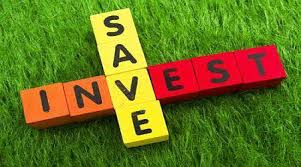 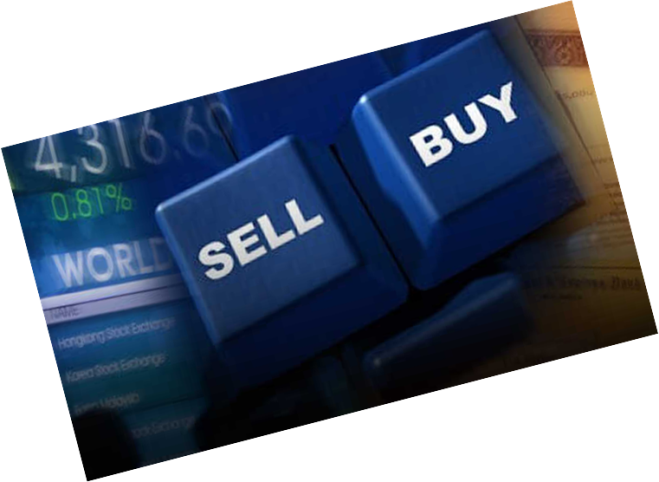 Mengenal Derivatif
Efek derivatif merupakan Efek turunan dari Efek “utama” baik yang bersifat penyertaan maupun utang. Efek turunan dapat berarti turunan langsung dari Efek “utama” maupun turunan selanjutnya. Derivatif merupakan kontrak atau perjanjian yang nilai atau peluang keuntungannya terkait dengan kinerja aset lain. Aset lain ini disebut sebagai underlying assets.

Dalam pengertian yang lebih khusus, derivatif merupakan kontrak finansial antara 2 (dua) atau lebih pihak-pihak guna memenuhi janji untuk membeli atau menjual assets/commodities yang dijadikan sebagai obyek yang diperdagangkan pada waktu dan harga yang merupakan kesepakatan bersama antara pihak penjual dan pihak pembeli. Adapun nilai di masa mendatang dari obyek yang diperdagangkan tersebut sangat dipengaruhi oleh instrumen induknya yang ada di spot market.
Definisi
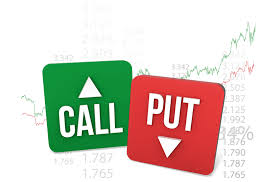 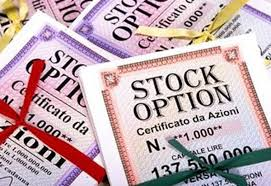 Derivative Securities:surat berharga yang diterbitkan atau dijamin berdasarkan surat berharga yang lain.

Bentuk derivatif:
Call Option (opsi beli): hak untuk membeli sejumlah surat berharga (saham) dengan harga tertentu, dalam jangka waktu tertentu.
Put option (opsi jual): hak untuk menjual sejumlah surat berharga (saham) dengan harga tertentu, dalam jangka waktu tertentu.
Warrant: hak untuk membeli sejumlah surat berharga (saham) dengan harga tertentu, dengan jangka waktu tertentu.


Notes: warrant serupa dengan call option, yang membedakan adalah jangka waktu jatuh temponya. Call optian biasanya dengan jangka waktu bulanan, sedangkan warrant lebih dari 1 tahun.
Istilah lain Derivatif
Istilah-istilah lain:

Exercise: istilah ini digunakan untuk menunjukkan pemegang option menggunakan haknya.
Exercise price = strike price : harga tertentu atau harga yang telah disepakati sesuai kontrak untuk membeli (menjual) surat berharga dengan menggunakan option atau warrant.
Exercise date: tanggal jatuh tempo atas penggunaan opsi atau warrant.
Premium opsi: harga yang dibayar untuk memperoleh hak opsi (warrant).
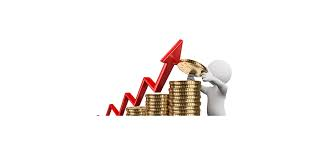 Derivatif Keuangan
Derivatif yang terdapat di Bursa Efek adalah derivatif keuangan (financial derivative). Derivatif keuangan merupakan instrumen derivatif, di mana variabel-variabel yang mendasarinya adalah instrumen-instrumen keuangan, yang dapat berupa saham, obligasi, indeks saham, indeks obligasi, mata uang (currency), tingkat suku bunga dan instrumen-instrumen keuangan lainnya.

Instrumen-instrumen derivatif sering digunakan oleh para pelaku pasar (pemodal dan perusahaan efek) sebagai sarana untuk melakukan lindung nilai (hedging) atas portofolio yang mereka miliki.
Dasar Hukum
UU No.8 Tahun 1995 tentang Pasar Modal
Peraturan Pemerintah no.45 tahun 1995 tentang Penyelenggaraan Kegiatan di Bidang Pasar Modal.
SK Bapepam No. Kep.07/PM/2003 Tgl. 20 Februari 2003 tentang Penetapan Kontrak Berjangka atas Indeks Efek sebagai Efek
Peraturan Bapepam No. III. E. 1 tgl. 31 Okt 2003 tentang Kontrak Berjangka dan Opsi atas Efek atau Indeks Efek
SE Ketua Bapepam No. SE-01/PM/2002 tgl. 25 Februari 2002 tentang Kontrak Berjangka Indeks Efek dalam Pelaporan MKBD Perusahaan Efek
Persetujuan tertulis Bapepam nomor S-356/PM/2004 tanggal 18 Pebruari 2004 perihal Persetujuan KBIE-LN (DJIA & DJ Japan Titans 100)
Beberapa Jenis Produk Turunan yang diperdagangkan di BEI:
Kontrak Opsi Saham
Kontrak Berjangka Indeks LQ 45
Mini LQ Futures
LQ 45 Futures Periodik
Japan (JP) Futures
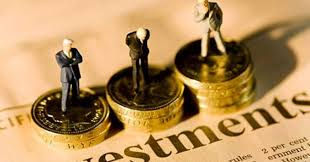 Kontrak Opsi Saham
Option adalah kontrak resmi yang memberikan Hak (tanpa adanya kewajiban) untuk membeli atau menjual sebuah asset pada harga tertentu dalam jangka waktu tertentu.  Option pertama kali secara resmi diperdagangkan melalui Chicago Board Exchange (CBOE) pada tahun 1973.

KOS (Kontrak Opsi Saham) adalah Efek yang memuat hak beli (call option) atau hak jual (put option) atas Underlying Stock (saham perusahaan tercatat, yang menjadi dasar perdagangan seri KOS) dalam jumlah dan Strike Price (harga yang ditetapkan oleh Bursa untuk setiap seri KOS sebagai acuan dalam Exercise) tertentu, serta berlaku dalam periode tertentu.

Call Option memberikan hak (bukan kewajiban) kepada pemegang opsi (taker) untuk membeli sejumlah tertentu dari sebuah instrumen yang menjadi dasar kontrak tersebut. Sebaliknya, Put Option memberikan hak (bukan kewajiban) kepada pemegang opsi (taker) untuk menjual sejumlah tertentu dari sebuah instrumen yang menjadi dasar kontrak tersebut.

Opsi tipe Amerika memberikan kesempatan kepada pemegang opsi (taker) untuk meng-exercise haknya setiap saat hingga waktu jatuh tempo. Sedangkan Opsi Eropa hanya memberikan kesempatan kepada taker untuk meng-exercise haknya pada saat waktu jatuh tempo.
Karakteristik Kontrak Opsi Saham
Karakteristik Kontrak Opsi Saham
Kontrak Berjangka Indeks LQ 45 Futures
Kontrak Berjangka atau Futures adalah kontrak untuk membeli atau menjual suatu underlying (dapat berupa indeks, saham, obligasi, dll) di masa mendatang. Kontrak indeks merupakan kontrak berjangka yang menggunakan underlying berupa indeks saham.

LQ Futures menggunakan underlying indeks LQ45, LQ45 telah dikenal sebagai benchmark saham-saham di Pasar Modal Indonesia. Di tengah perkembangan yang cepat di pasar modal Indonesia, indeks LQ45 dapat menjadi alat yang cukup efektif dalam rangka melakukan tracking secara keseluruhan dari pasar saham di  Indonesia.
Spesifikasi LQ 45 Futures
Mini LQ 45 Futures
Mini LQ Futures adalah kontrak yang menggunakan underlying yang sama dengan LQ Futures yaitu indeks LQ45, hanya saja Mini LQ Futures memiliki multiplier yang lebih kecil (Rp 100 ribu / poin indeks atau 1/5 dari LQ Futures) sehingga nilai transaksi, kebutuhan marjin awal, dan fee transaksinya juga lebih kecil.

Produk Mini LQ Futures ditujukan bagi investor pemula dan investor retail yang ingin melakukan transaksi LQ dengan persyaratan yang lebih kecil. Dengan demikian Mini LQ dapat digunakan sebagai sarana pembelajaran investor retail yang baru akan mulai melakukan transaksi di indeks LQ.
Spesifikasi Mini LQ 45 Futures
LQ 45 Futures Periodik
Kontrak yang diterbitkan pada Hari Bursa tertentu dan jatuh tempo dalam periode Hari Bursa tertentu. Tedapat beberapa tipe kontrak, yaitu:

Periodik 2 MingguanKontrak periodik 2 Mingguan, yakni kontrak yang jatuh tempo pada Hari Bursa terakhir minggu kedua sejak penerbitan kontrak.
Periodik Mingguan (5 Hari Bursa)Kontrak Periodik Mingguan (5 Hari Bursa), yakni kontrak yang jatuh tempo pada Hari Bursa kelima sejak penerbitan kontrak.
Periodik Harian (2 Hari Bursa)Kontrak periodik Harian (2 Hari Bursa), yakni kontrak yang jatuh tempo pada Hari Bursa kedua sejak penerbitan kontrak.
Spesifikasi LQ 45 Periodik
Japan (JP) Futures
Produk ini memberikan peluang kepada investor untuk melakukan investasi secara global sekaligus memperluas rangkaian dan jangkauan produk derivatif BEI ke produk yang menjadi benchmark dunia. Dengan JP Futures memungkinkan investor menarik manfaat dari pergerakan pasar jepang sebagai pasar saham paling aktif setelah pasar AS.
Spesifikasi Kontrak JP Futures